Logic Model Template for ATE Projects & Centers
Lori A. Wingate | March 2016
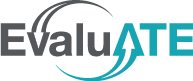 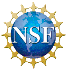 This material is based upon work supported by the National Science Foundation under grant number 1204683. Any opinions, findings, and conclusions or recommendations expressed in this material are those of the author and do not necessarily reflect the views of NSF.
A logic model is a visual depiction of what a project does and what changes it is expected to bring about. Developing a logic model is an important first step for project design and evaluation planning. This document is intended to provide general guidance to ATE program proposers and grantees for developing their own project logic models.  All parts of this document are editable. Populate the boxes in each column (adding and deleting boxes as necessary) with succinct statements that relate to the question prompts. To add text to a box, select the box and begin typing. Either delete the extra content (title, instructions, examples, etc.) from this document or copy-and-paste the logic model elements into a new document for your use. To learn more about logic models, see the University of Wisconsin-Extension’s Logic Model Resources at www.uwex.edu/ces/pdande/evaluation/evallogicmodel.html.
What new and existing resources will be used to support the project?
What are the main things the project will do?
What products 
will be created? (typically, things that can be directly observed and that will continue to exist after the project ends)
What will occur as a direct result of the activities and outputs? (typically, changes in knowledge, skills, attitudes)
What results should follow from the initial outcomes? (typically, changes in behavior, policies, practice)
What results should follow from the initial outcomes? (typically, changes in broader conditions)
Inputs
Activities
Outputs
Short-Term Outcomes
Mid-Term Outcomes
Long-Term Outcomes
Below are examples the types of information that might appear under each header of the logic model. When developing a project logic model, be as specific as possible in articulating the components of the model. For example, a project-specific short-term outcome might be phrased as “learners will be able to install, maintain, and troubleshoot high-vacuum systems.”
NSF funding
Faculty
Advisory panel
Industry partners
In-kind contributions
Establish regional partnerships
Develop curriculum
Conduct workshops
Provide research/ field experiences
Establish articulation agreement
Curriculum materials developed 
Policies created
Publications issued
New certifications 
Tools/resources
Faculty learn to use instructional technology
Students gain technical skills
Students’ interest in technical careers increases
Students persist in their programs 
Faculty improve instruction
Colleges adopt and implement project-developed curriculum
Increased regional economic vitality
Increased diversity in the technical workforce
A more highly skilled and adaptable workforce
www.evalu-ate.org | (269) 387-5922 | Western Michigan University